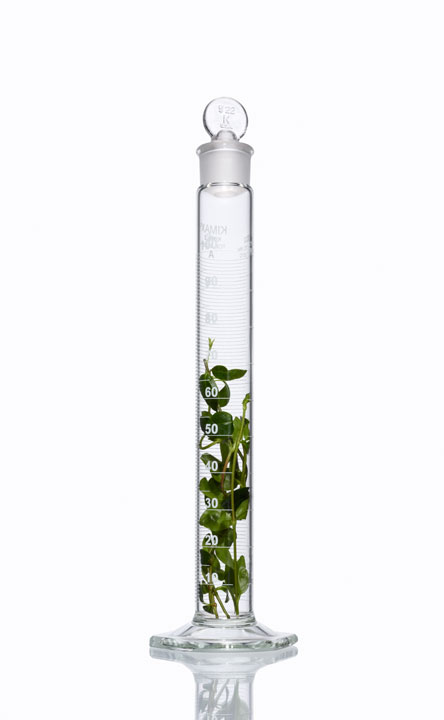 An Example of A Risk Assessment ToolNancy M. McClellan, M.P.H., CIH, CHMM
Occupational Hygiene:A Simple Picture – A Challenging Process
Evaluation
AbbVie Occupational Hygiene |Feb 2015| Company Confidential © 2015
2
Exposure/Risk Assessment Tool (EA Tool)
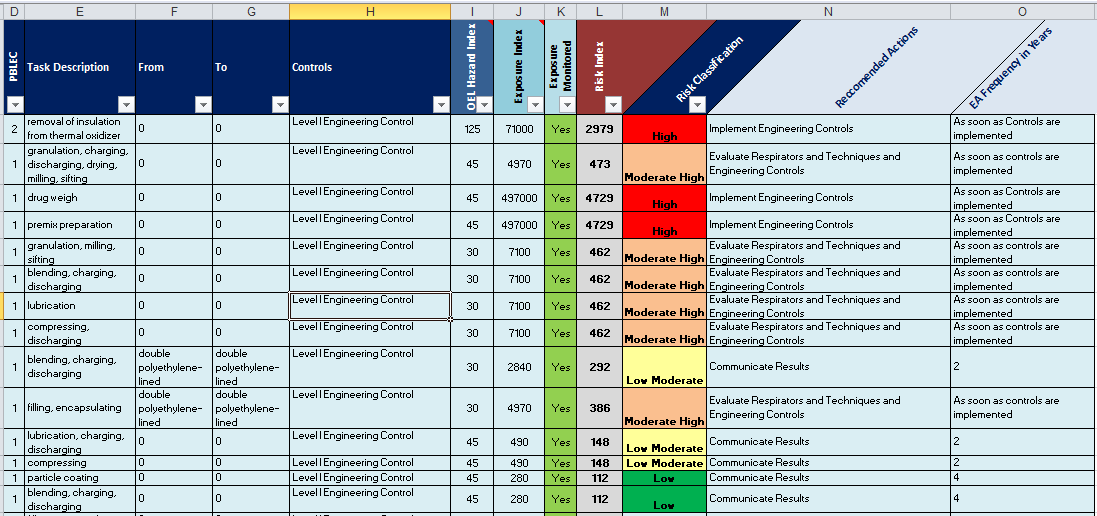 AbbVie Occupational Hygiene |Feb 2015| Company Confidential © 2015
3
EA Tool Weighting
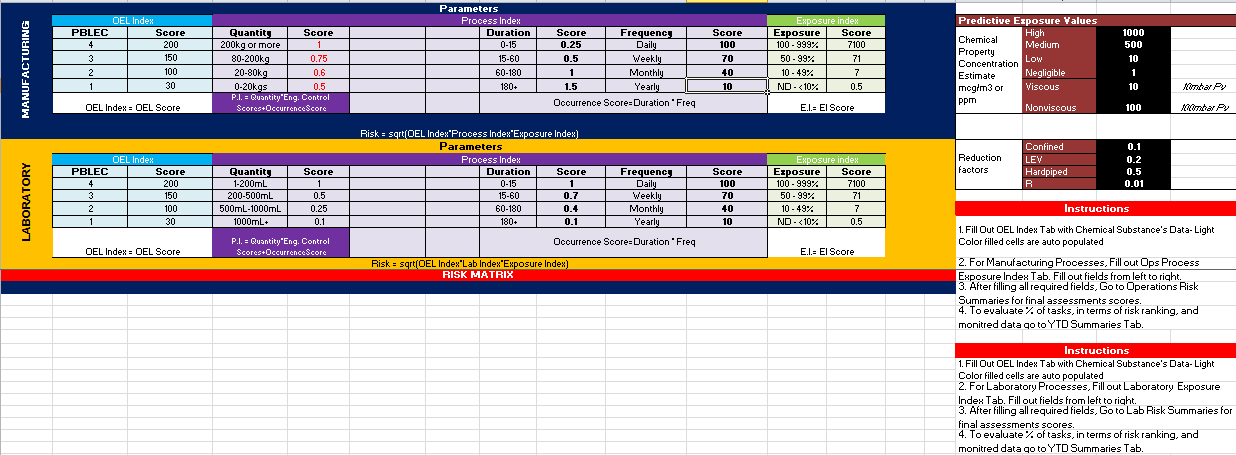 AbbVie Occupational Hygiene |Feb 2015| Company Confidential © 2015
4
EA Tool Weighting
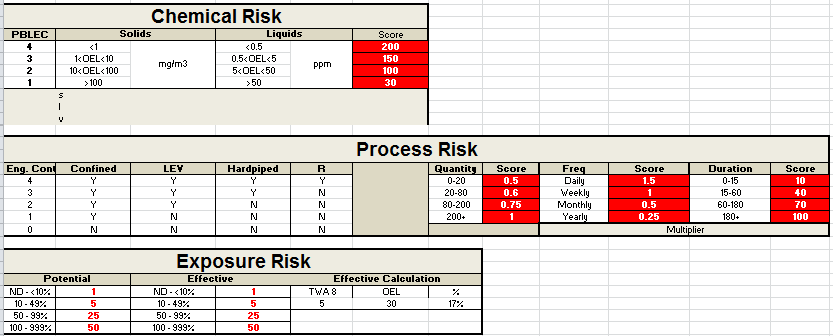 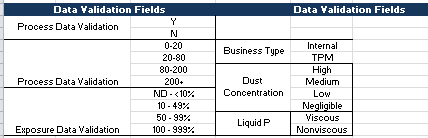 AbbVie Occupational Hygiene |Feb 2015| Company Confidential © 2015
5
EA Tool Weighting
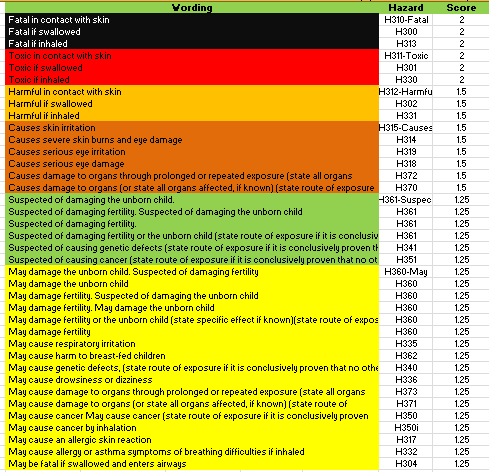 AbbVie Occupational Hygiene |Feb 2015| Company Confidential © 2015
6
Estimated Exposure Concentration
The dispersion/volatility of substances is based on physical characteristics
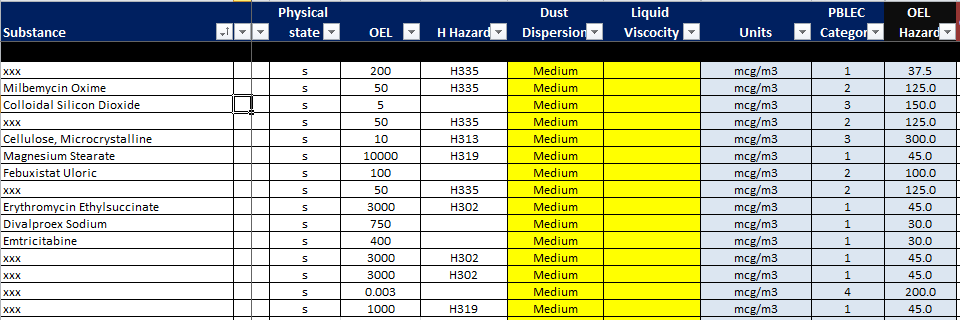 OEL hazard index 
based on CLP classification and a control band system
Estimated Exposure Concentration
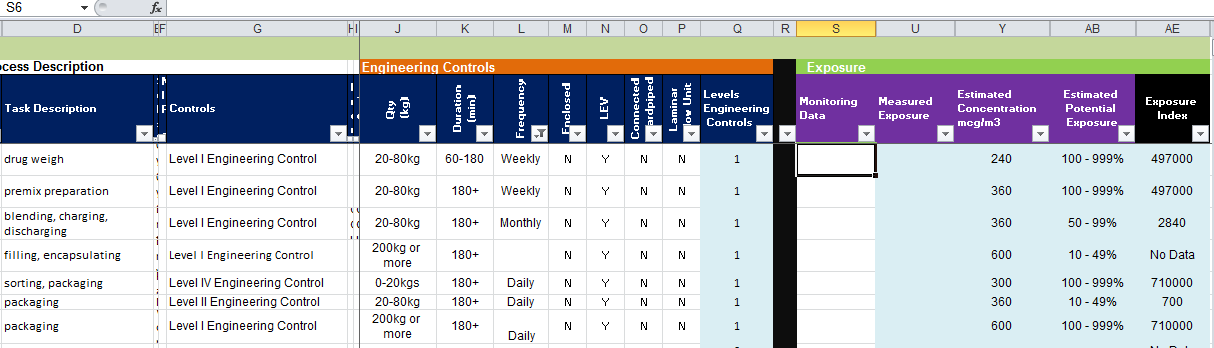 Engineering controls
Estimated exposure concentration
Exposure index
Risk Index and Exposure Monitoring Prioritization
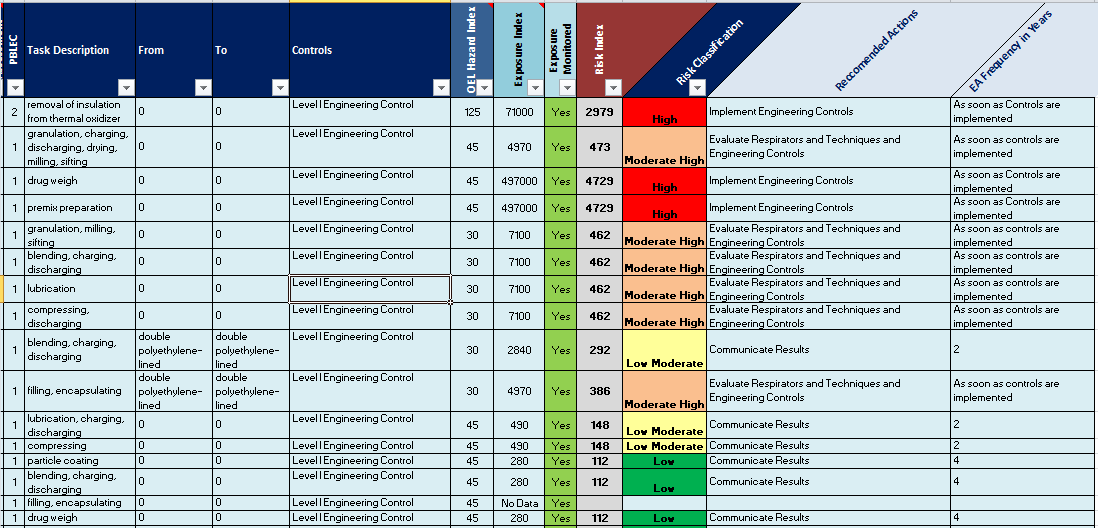 RI = SQR( OEL Hazard Index * Exposure Index )
Monitoring is required for High or Moderate High Risk classification = Outcome of the Risk Assessment
OH Data Collection and Selection
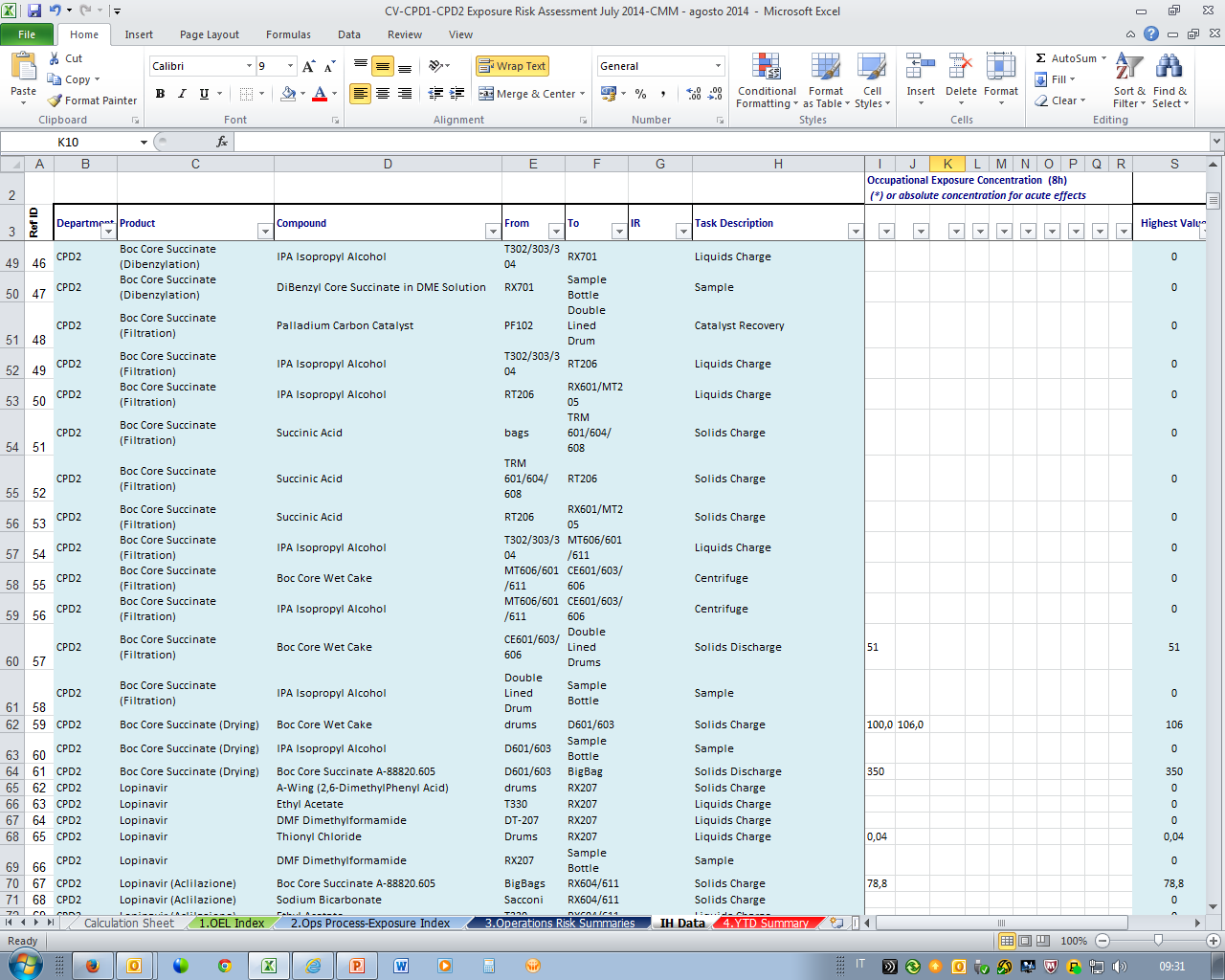 Whenever present, the highest value is used in place of estimated concentration
Opportunity for Direct Insertion of Bayesian Decision Analysis Software
Site Risk Index = Outcome of RA = Key Performance Indice
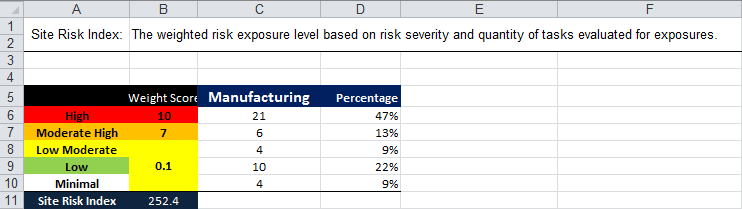 Used to track the site performances on improvement activities
(LRP: to reduce 50% of SRI on 5 years)
Collaborative Result
Globally Accepted
User Friendly System
Business Focused
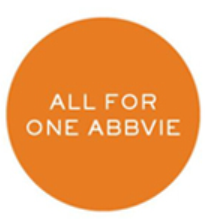 Time Effective
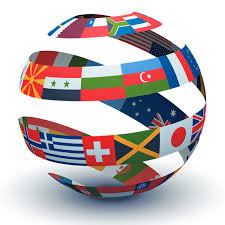 AbbVie Occupational Hygiene |Feb 2015| Company Confidential © 2015
12
To Build or to Buy, That is the Question
To Build:
Garner the support of those who love to develop “Excel Spreadsheets on Steroids”
Takes time to develop and pilot
To Buy: 
Purchase and customize (Potential Examples Below)
http://www.palisade.com/risk/?ad=G_@R-8&gclid=CK6Az8uF2MMCFQUPaQodZxEA1g
http://www.medgate.com/software/industrial-hygiene/?pi_campaign_id=11721&gclid=CIL6z9GG2MMCFYNDaQodFm0ArQ
AbbVie Occupational Hygiene |Feb 2015| Company Confidential © 2015
13